Unraveling the Mysteries of pre-employment transition services under WIOA
Changed Expectations on Employment of People with Disabilities
Cheryl Bates-Harris
Ron Hager
Amy E. Scherer

March 29, 2017
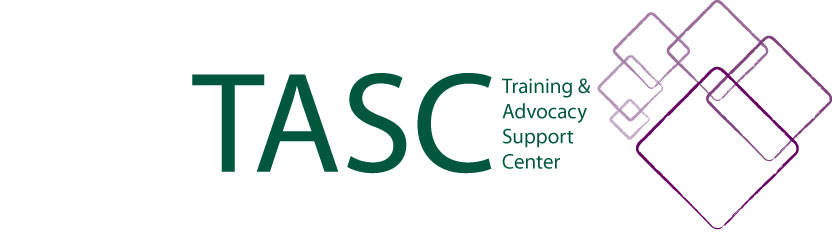 2
Disclaimer
The contents of this Power Point were developed under a grant from the Department of Education. However, those contents do not necessarily represent the policy of the Department of Education, and you should not assume endorsement by the Federal Government.
3
Wise Words To Ponder…
“The days of students with disabilities leaving school poorly educated, with no employment experience and no job prospects, living in poverty and too often ending up in segregated day programs and subminimum wages, needs to come to an end.”3333
					-- Senator Tom Harkin
4
Congressional Intent for WIOA
Increases the focus on serving the most vulnerable workers – low income adults and youth who have limited skills

Focus on increasing job skills, career pathways, and in demand occupations

Focus more on employer engagement

Requires Public VR and the Workforce Development System to be better partners
5
Highlights of  WIOA
It’s about implementing strategies to help workers and job seekers achieve their full potential

Recognizing that the needs of business and workers drive our workforce solutions

Workforce systems support strong regional economies and plays an active role in community and economic development.

Mandates enhanced coordination, collaboration, and strategic planning  through a unified state plan
6
How do we accomplish this?
Increased Services to Youth 
Emphasizes the need for youth with disabilities to have more opportunities to practice and improve workplace skills, consider career interests, and get real work experiences

Expands education and training options to help participants access good jobs and advance careers

Helps disadvantaged and unemployed youth individuals earn while they learn

Aligns planning and accountability across core programs
7
Role of VR in Transition
VR agencies are to be actively involved in transition planning with school districts, including:

Outreach to and identification of students with disabilities who may need transition services, as early as possible during the process;

Consultation and technical assistance to assist school personnel in transition planning;

Involvement in transition planning with school personnel that facilitates development of the special education IEP.
8
Role of VR in Transition
VR should “participate actively throughout the transition planning process, not just when the student is nearing graduation.”

VR is expected to provide services to at least some students with disabilities while they are still in school.

When transition services are provided by VR, as with any other VR service, they must be designed to “promote or facilitate the achievement of the employment outcome identified in the student’s [IPE].”
9
VR Outreach to Students
VR must inform students of the purpose of the VR program, the application procedures, the eligibility requirements, and the potential scope of services that may be available ... as early as possible during the transition planning process.
The reason is “to enable students with disabilities to make an informed choice on whether to apply for VR services while still in school.”  
In other words, it is the student’s, and family’s choice about whether to apply for VR services while still in school.
10
WIOA Changes
15% of each state’s public VR funds must now be used for “pre-employment transition services” [§ 361.65(a)(3)]

Permitted to be provided to all “students with disabilities” regardless of whether they have applied for VR services. [§ 361.48(a)(1)]
Similar services available to “youth with disabilities” when specified in an IPE [§ 361.48(b)]

This is in addition to transition services, which has been retained
For students, employment outcome may be the projected post-school outcome
11
WIOA Changes
“Student with a disability”: [§ 361.5(c)(51)]

Enrolled in school – includes post-secondary education and homeschoolers as well as other non-traditional post-secondary educational programs

Age 16 – 21 unless a state chooses to provide transition services within a different age range under IDEA

Receiving transition services under IDEA or is an individual with a disability as defined under Section 504 of the Rehabilitation Act.

The goal is to increase the potential of VR to maximize the use of the funds reserved for pre-employment transition services by increasing the number of students who fall within this category [comment to the above regulation].
12
WIOA Changes
“Youth with a disability”: [§ 361.5(c)(59)]

Individual with a disability 
Between 14 and 24 years old
13
WIOA Changes: Pre-Employment Transition Services added: Required Activities [§ 361.48(a)(2)]
Job exploration counseling

Work-based learning experiences in integrated settings, in and out of school

Counseling on post-secondary opportunities
Comprehensive transition programs
Programs at institutions of higher education
14
WIOA Changes: Pre-Employment Transition Services added: Required Activities (cont): [§ 361.48(a)(2)]
Workplace readiness training
Social skills
Independent living skills

Self-advocacy skills
Person-centered planning, peer mentoring with people with disabilities who are working in competitive, integrated environments
15
WIOA Changes: VR’s Responsibilities: Coordination of Pre-Employment Transition Activities [§ 361.48(a)(4)]:
(i) Attending individualized education program meetings for students with disabilities, when invited; 

(ii) Working with the local workforce development boards, one-stop centers, and employers to develop work opportunities for students with disabilities, including internships, summer employment and other employment opportunities available throughout the school year, and apprenticeships; 

(iii) Working with schools, including those carrying out activities under section 614(d) of the IDEA, to coordinate and ensure the provision of pre-employment transition services under this section; and

(iv) When invited, attending person-centered planning meetings for individuals receiving Social Security benefits
16
WIOA Changes: Authorized Activities With Remaining Funds To Improve Transitions of Students With Disabilities [§ 361.48(a)(3)]
(i) Implementing effective strategies to increase the likelihood of independent living and inclusion in communities and competitive integrated workplaces; 

(ii) Developing and improving strategies for individuals with intellectual disabilities and individuals with significant disabilities to live independently; participate in postsecondary education experiences; and obtain, advance in, and retain competitive integrated employment;
17
WIOA Changes: Authorized Activities With Remaining Funds To Improve Transitions of Students With Disabilities (cont.) [§ 361.48(a)(3)]
(iii) Providing instruction to vocational rehabilitation counselors, school transition personnel, and other persons supporting students with disabilities; 

(iv) Disseminating information about innovative, effective, and efficient approaches to achieve the goals of this section;
18
WIOA Changes: Authorized Activities With Remaining Funds To Improve Transitions of Students With Disabilities (cont.) [§ 361.48(a)(3)]
(v) Coordinating activities with transition services provided by local educational agencies under the IDEA

(vi) Applying evidence-based findings to improve policy, procedure, practice, and the preparation of personnel, in order to better achieve the goals of this section;

 (vii) Developing model transition demonstration projects;
19
Collaboration Under WIOA
VR rehab counselor works in concert with:
Educational agencies
Providers of job training programs
Medicaid and DD service programs
Centers for independent living
Housing
Transportation authorities, workforce development system, businesses and employers
20
VR Interagency Agreements [§361.22; §361.24]
Interagency coordination between VR and educational agencies must include coordination regarding the provision of pre-employment transition services; 

VR may provide consultation and technical assistance to education officials through alternative means, such as conference calls and video conferences. 

In addition, WIOA [Section 101(c) to the Rehabilitation Act] makes clear that nothing in the Act is to be construed as reducing the responsibility of the local educational agencies or any other agencies under IDEA to provide or pay for any transition services that are also considered to be special education or related services necessary for providing a free appropriate public education (FAPE) to students with disabilities.
21
VR Interagency Agreements[§361.22; §361.24]
Agreements include the eligibility requirements under both IDEA and the Rehabilitation Act

Must also identify point of contact at each school so VR agencies can connect with students who are being served under Section 504 and, therefore, may not be readily identified through school transition programs
22
Putting the Theory Into Practice
Success in Missouri: Hook Center for Educational Renewal
https://dese.mo.gov/communications/news-releases/new-program-provide-transition-assistance-students-disabilities

Success in Ohio: Ohio Transition Support Partnership (OTSP)
http://www.ood.ohio.gov/Partnerships/OTSP
23
Contact Information
Cheryl Bates-Harris, Senior Disability Advocacy Specialist
cheryl.bates-harris@ndrn.org

Ron Hager, Senior Staff Attorney
ron.hager@ndrn.org

Amy Scherer, Staff Attorney
amy.scherer@ndrn.org